Joint Research Centre - JRC
"JRC Acitivites to Support the Innovation coopreation in the EUSAIR and Western Balkans"
MED Coast and EU Macro-regional Strategies Week 2019 Portoroz, 17 September 2019
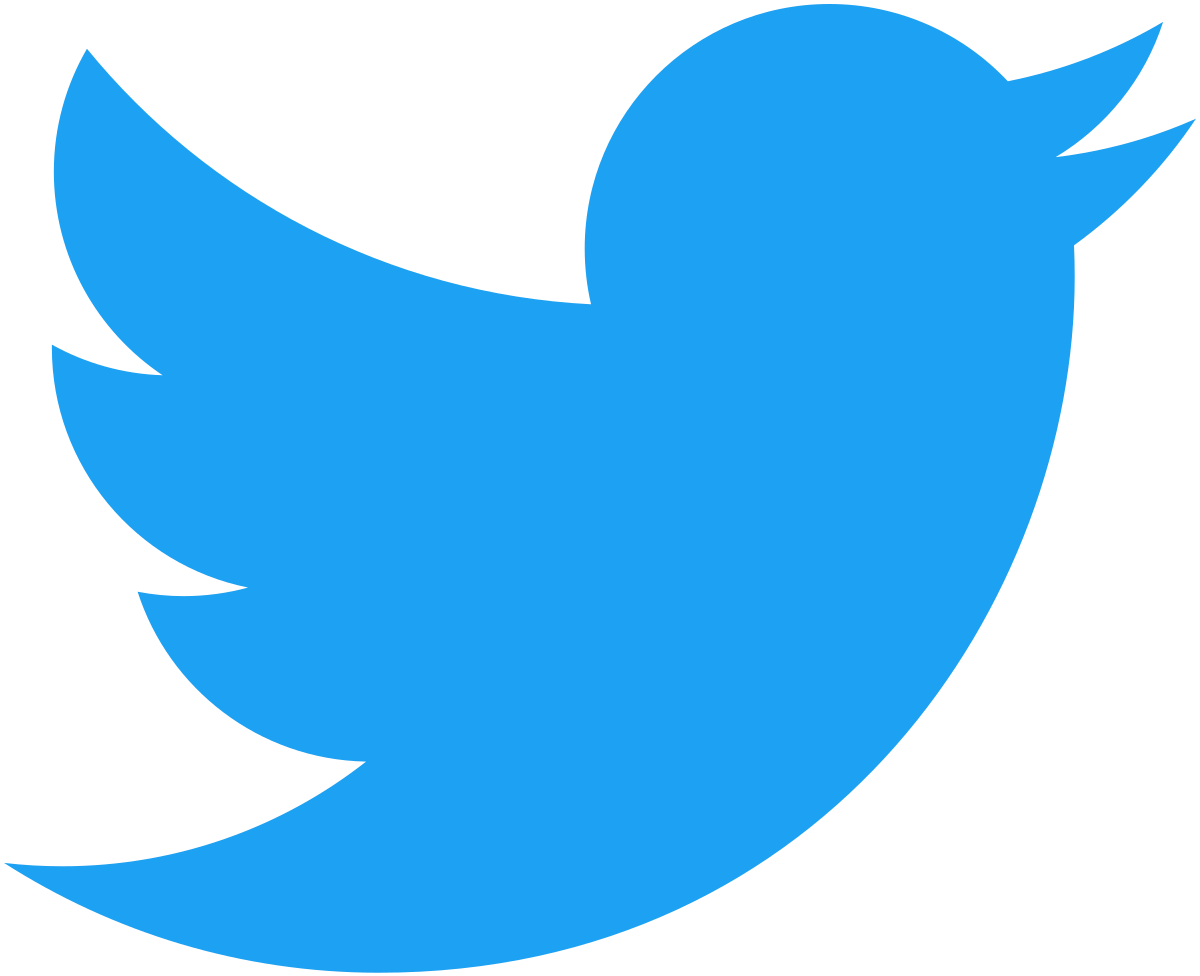 #S3platform
Dr. Ales Gnamus – S3 Platform, JRC Seville
JRC B.3 Territorial Development
https://s3platform.jrc.ec.europa.eu/
Origins of RIS3
Concept of smart specialisation (S3)
Opportunities to move up the value chains
Niches to compete on international markets
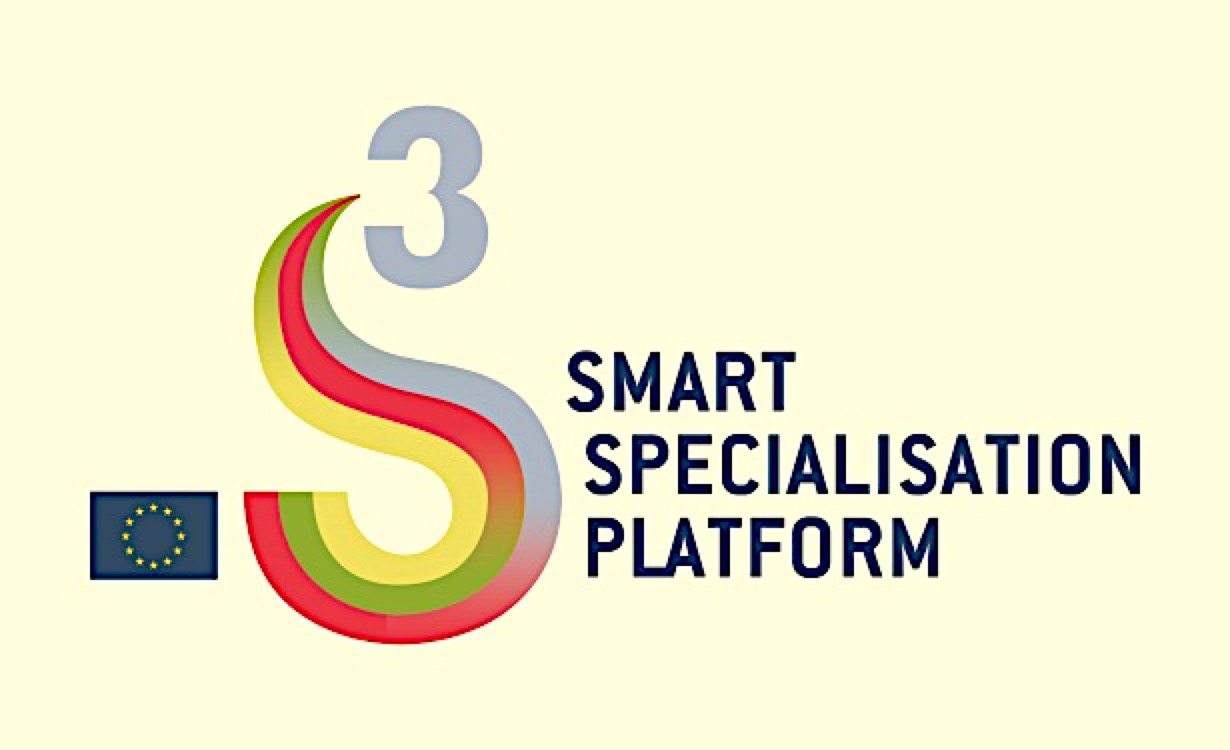 Create new solutions
Adding value to existing activities
Smart Specialisation beyond Europe
JRC S3 Platform's S3 Framework for E&N countries in support to smart specialisation in the H2020 associated countries:

Advanced S3 activities: Montenegro & Serbia

Initiated S3 activities: Albania & North Macedonia 
				+ Neighbourhood: Moldova & Ukraine 

Initial S3 awareness activities: Turkey
					   + Neighbourhood: Tunisia & Georgia
JRC S3 Enlargement countries' activities 2019
Country Fiches: Smart Specialisation in the Western Balkans and Turkey






Country Pages:
     S3P-Website "EU Enlargement"
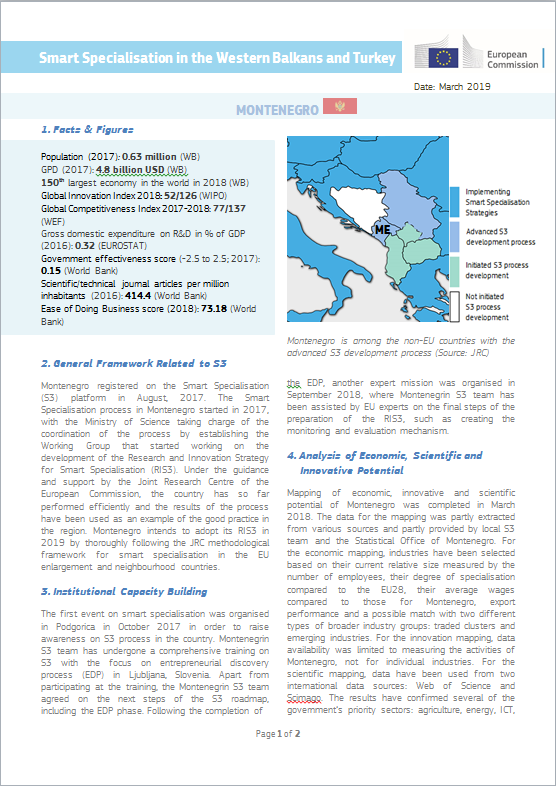 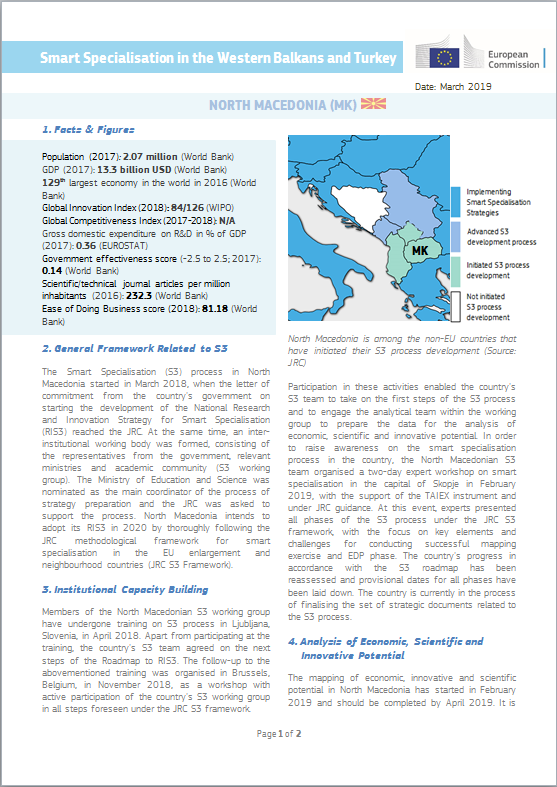 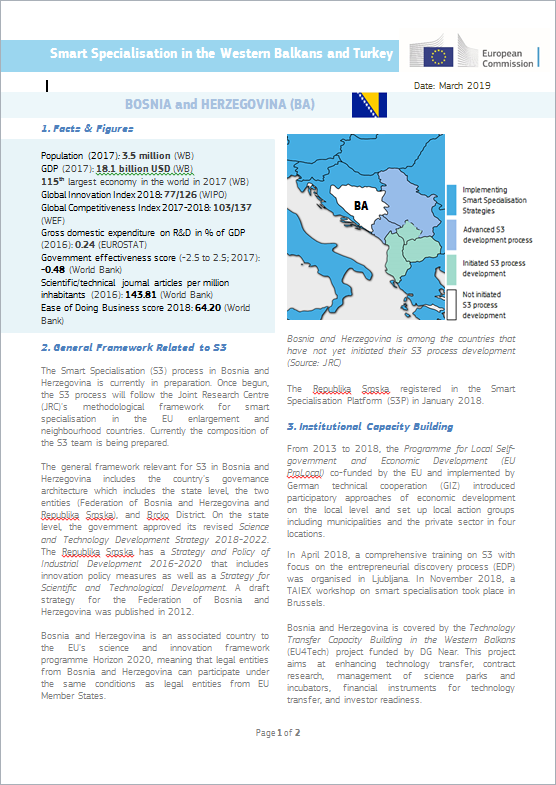 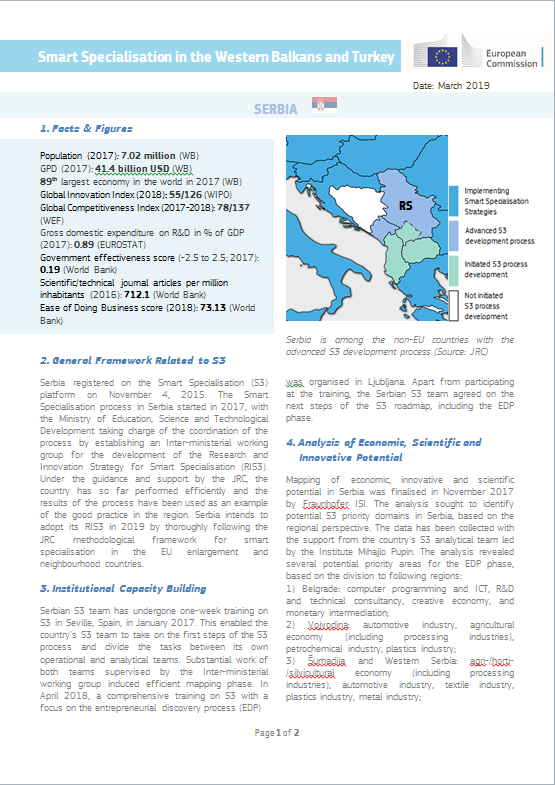 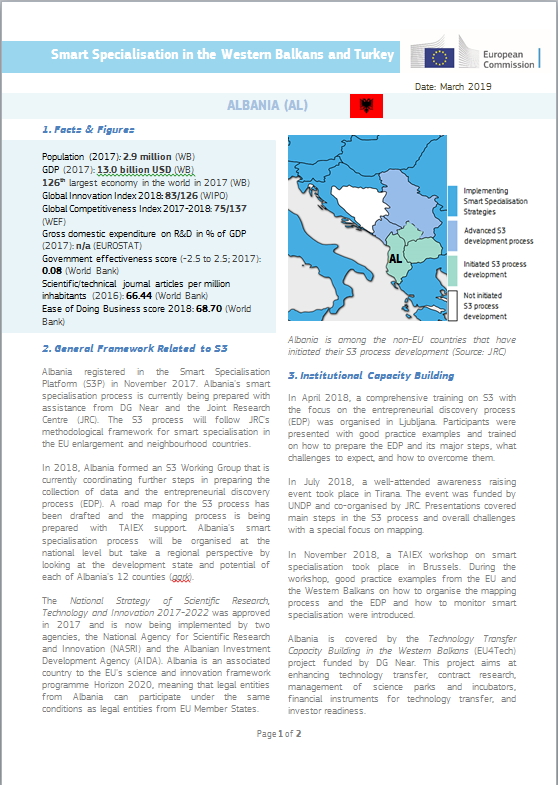 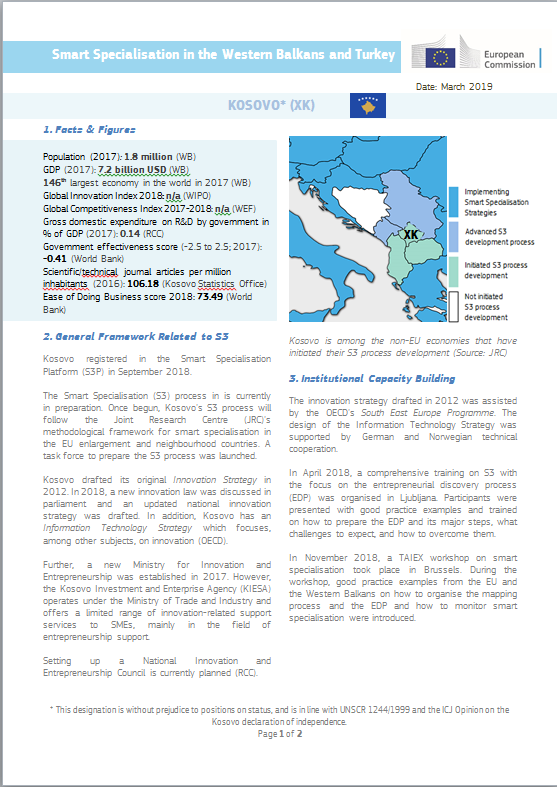 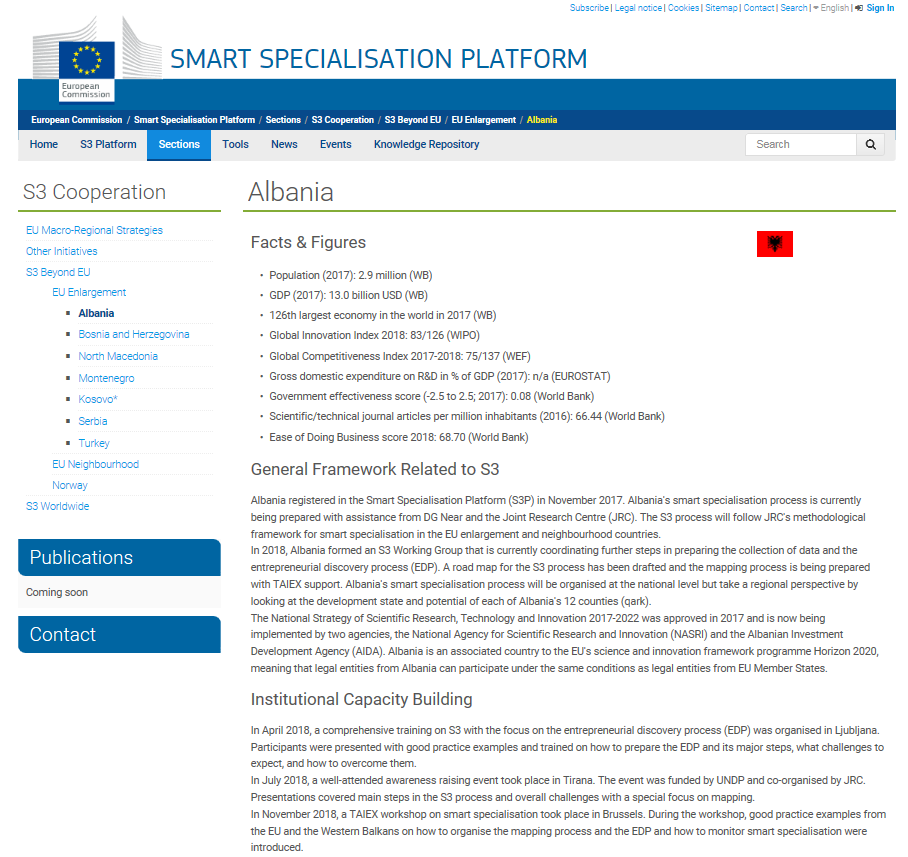 S3 in the EU Enlargement countries - March 2019
Strategy approval
EDP phase
Mapping exercise
AL               BA               MK             ME              MD             RS              XK      TR (regional)
[Speaker Notes: ME – strategy approved; inter-DG consultation are ongoing, improvements are to be implemented in the upcoming Action Plan to the RIS3 for Montenegro (probably Oct/Nov 2019)
RS – EDP completed, currently working on the monitoring and evaluation mechanism; draft planned for Oct/Nov 2019
MK – mapping analysis ongoing]
S3 Framework for E&N Countries
Step 1!
JRC S3 Framework for E&N Countries
[Speaker Notes: Why Framework?
JRC EIA 2017-2018
WB reports; strategy overhaul; solidify evidence-based approach]
Upcoming activities 2019-2020 – through relevant programmes/cooperation frameworks
AA with DG NEAR: July2019-June2022 focusing Enlargement countries:
Project's Kick-off 17 Oct. 2019 in Belgrade – WBC S3 country teams invited with reimbursement!
Western Balkans and Turkey with some potential spill-overs for Neighbourhood countries
EDP trainings & other events for WB6 & Turkey – planned but kick-off depends on the AA signature!
Numerous S3 related activities planned across the region – few started prior project commencement 
EU Macro-regional Strategies Annual Forums and Events with WBC (Danube, Adriatic-Ionian)
+ Travel, Accommodation and Conference Facility (TAC) - IPA funding for meetings/conferences involving candidate countries and potential candidates.
+ TAIEX (Technical Assistance and Information Exchange instrument of the EC)
Thematic S3 Platforms
To support interregional cooperation in new growth areas, aiming to build an investment pipeline of bankable projects
To help regions establish links between business and research communities and provide tailored advice
To help regions develop shared infrastructure such as testing facilities, pilot plants, etc.
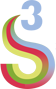 [Speaker Notes: On the 2nd of June 2016, during the Smart Regions conference, the European Commission has launched two Smart Specialisation Platforms: for Industrial Modernisation and Agri-Food, in addition to the existing S3 Platform for Energy.

These platforms are to offer hands-on support to regions to foster interregional cooperation based on matching smart specialisation priorities related to these three areas - such as Key Enabling Technologies, service innovation or resource efficiency.

The aim of this initiative is to create an investment pipeline of mature projects in new growth areas across the EU, by providing tailored advice and helping regions establish links with the business and research communities.

The platform could help regions develop or share infrastructure such as testing facilities, pilot plants, data centres, and Fab-Labs.
Particular support will be given to regions to combine different EU investment instruments, such as the European Structural and Investment (ESI) Funds, COSME, Horizon2020 and the European Fund for Strategic Investments (EFSI), the heart of the Investment Plan.]
Thematic S3 Platforms
Supporting (currently 5/19) 32 Thematic S3 Partnerships:
Outward perspective for RIS3: positioning of S3 priorities & upscaling regional innovation efforts
Exploit complementarities between RIS3 investments in co-creating EU value-chains
Coalitions of politically committed partners: pro-active lead-regions + active partners (leading-by-example)
Organising shared spaces for joint demonstration of solutions
Mobilising bottom-up cluster actors for forging new business opportunities
Thematic S3 Platforms
Role in Inter-regional & Macro-regional cooperation:
Joint execution of projects within the S3 partnerships 
Mutual trans-national learning activities:

Identification of common problematic areas across regions and development of thematic advice

Match-making amongst regions with specific interests

Organisation of discussions and exchanges

Sharing of good practices
Innovation Cooperation Levels (stemming from the Vanguard Initiative Pilots)
LEARN
CONNECT
DEMONSTRATE
COMMERCIALISE
Investment Projects
SCALE-UP
Business Plan 
and 
Funding mix
Industry cooperation and design of projects
Mapping of Competencies and Matching of business opportunities
Scoping Note
Access to new funding and

New Markets
New Products
and Services

New Value Chains
Demonstration Projects (TRL6/7)

Joint Pilots
Areas of 

Shared Interest
Co-funded

Joint Calls
Thematic S3 Platform: Energy
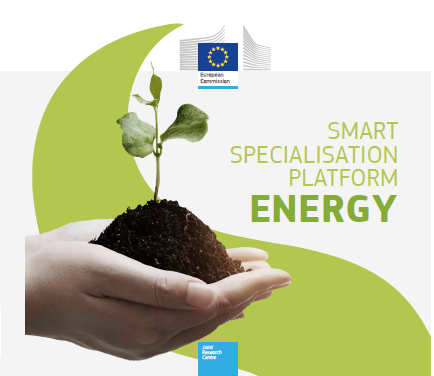 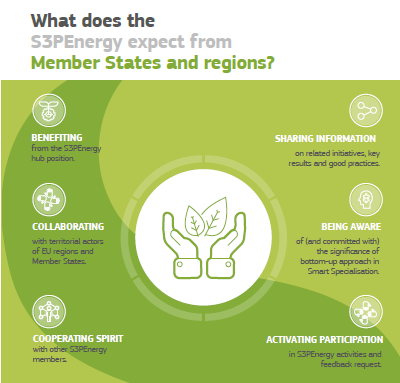 Thematic S3 Platform: Energy
Supporting 5+1 Energy S3 Partnerships
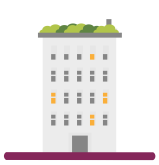 5 fully operational partnerships + 1 upcoming

73 regional and national authorities participating

10 leading/co-leading regions  
Many participating regions come from: IT(9), ES(8), SI(7), FI(6), FR(5) and SE(4)
EUSAIR coverage: IT(9), SI(7), HR(2), GR(1)  + BA(1) 
2 partnerships were selected for 8 DG REGIO's Interregional Pilot Actions (2018-19)
EC DGs involved: REGIO, ENER, RTD, JRC
SUSTAINABLE BUILDINGS
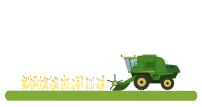 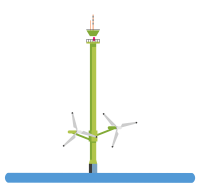 BIOENERGY
MARINE RENEWABLE ENERGY
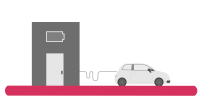 SMART GRIDS
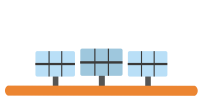 SOLAR ENERGY
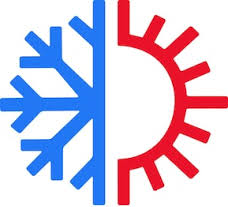 +
HEATING & COOLING
Thematic S3 Platform: Agri-Food
Supporting 5 Agri-Food S3 Partnerships
5 fully operational partnerships
50 regional and national authorities participating
7 leading/co-leading regions  
Many participations from: IT(12), ES(8), FR(5), HU(4) and NL(4)
EUSAIR coverage: IT(10), SI(2), GR(3)     
2 partnerships were selected for 8 DG REGIO's Interregional Pilot Actions (2018-19) 
EC DGs involved: AGRI, REGIO, RTD, JRC
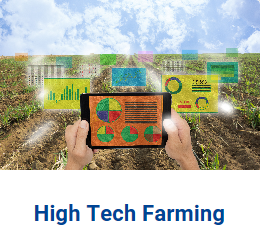 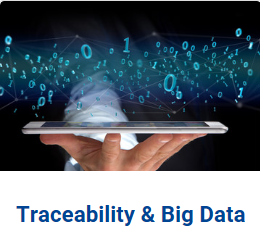 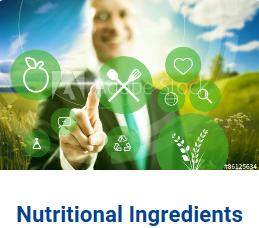 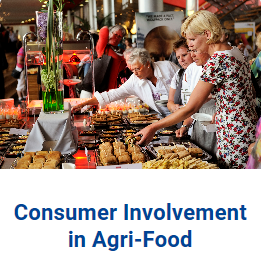 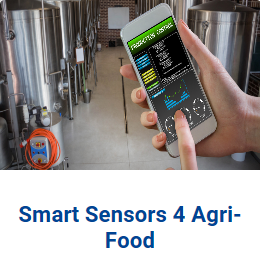 Thematic S3 Platform: Industrial Modernisation
Aims to support EU regions committed to generate a pipeline of industrial investment projects following a bottom-up approach - implemented through interregional cooperation, cluster participation and industry involvement.
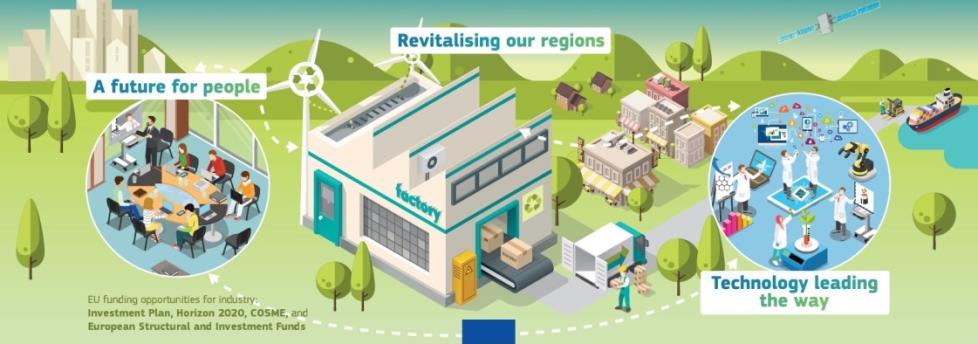 Thematic S3 Platform: Industrial Modernisation
Supporting 21 IM S3 Partnerships
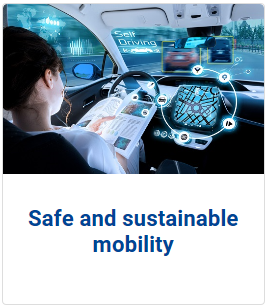 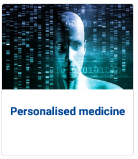 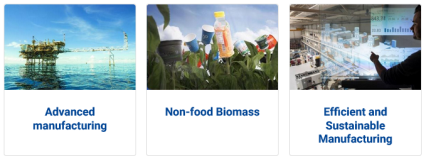 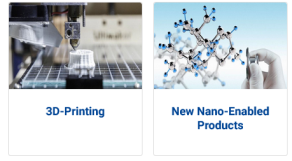 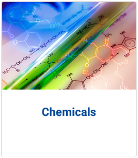 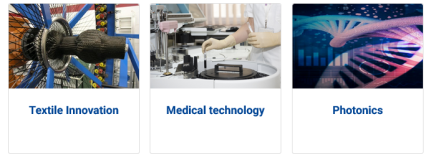 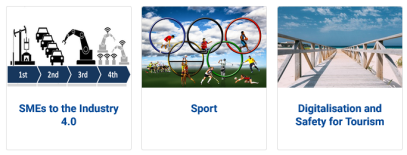 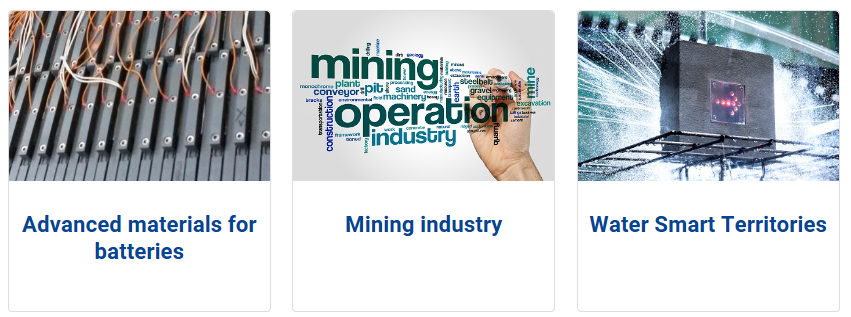 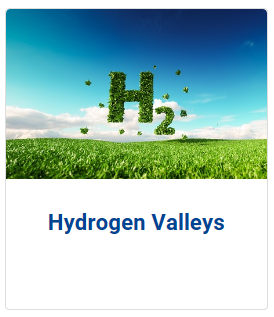 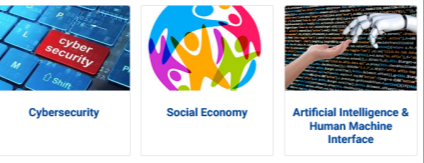 S3P Industrial Modernisation - Overview
Steering committee governing the S3P Industrial modernisation
DG GROW, DG REGIO, DG RTD and JRC
30 lead regions
representing
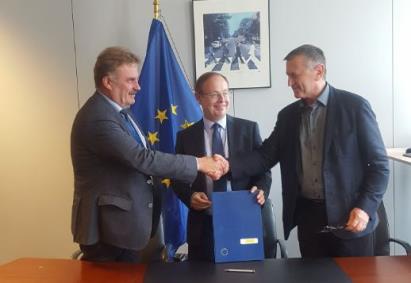 21 qualified partnerships
in which there are
Over 100 participating regions
Many participations come from: IT(12), ES(11), FR(10), DE(10),
	BE(9), NL(9), SI(9)
EUSAIR coverage: IT(10), SI(9), GR(1)   
4 IM partnerships were selected for 8 DG REGIO's Interregional Pilot Actions (2018-19) 
EC DGs involved: GROW, REGIO, RTD, JRC
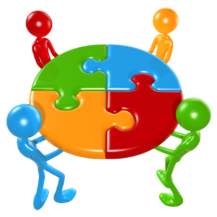 Pilot Action on Partnerships to Pilot Interregional Innovation Projects - 8 selected partnerships
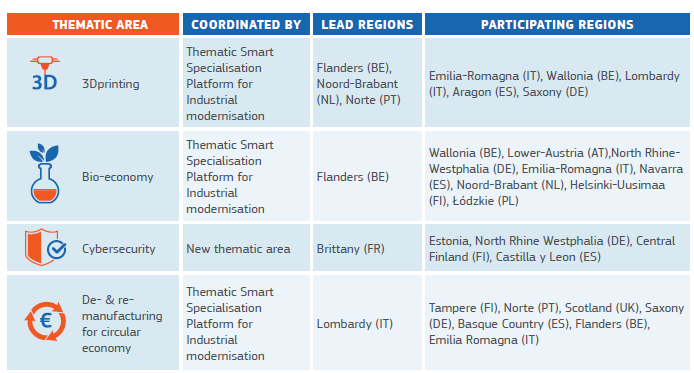 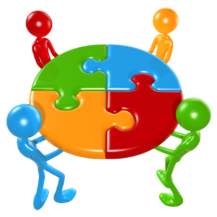 Pilot Action - 8 selected partnerships – Cont.
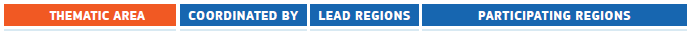 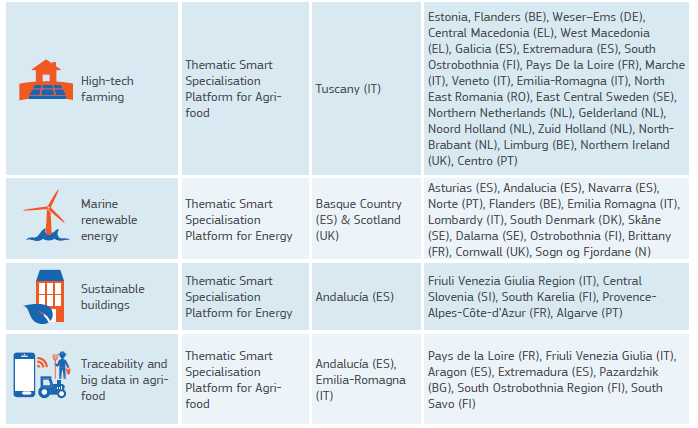 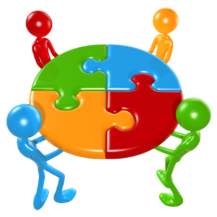 S3 Linking Public Admin.& Businesses at the EU level
S3 Strategic Developments - EU
REGIO, JRC &  Lead policy DGs
Thematic Smart Specialisation Platforms
Regional authorities
+ Circular Economy etc.
Agri-Food
Industrial Modernisation
+ Digital Growth ?
+Blue Growth
+Health ?
Energy
KETs
Value chain
Value chain
Value chain
Value chain
Value chain
Value chain
Advanced Manufactu.
Value chain
Value chain
Value chain
Value chain
Ressource 
efficiency
Service innovation
Joint actions and
 investments
…
Business
European Strategic Cluster Partnerships 
for Smart Specialisation Investments
Cluster organisations
DG GROW
Three steps of the 'Entrepreneurial Discovery Process' at the EU-level
S3 Revealed policy weaknesses and capacity issues in the innovation eco-systems across the WB and EUSAIR Countries
Thanks for your Attention!
Any questions?

You can find us at http://s3platform.jrc.ec.europa.eu/home

Ales.GNAMUS@ec.europa.eu